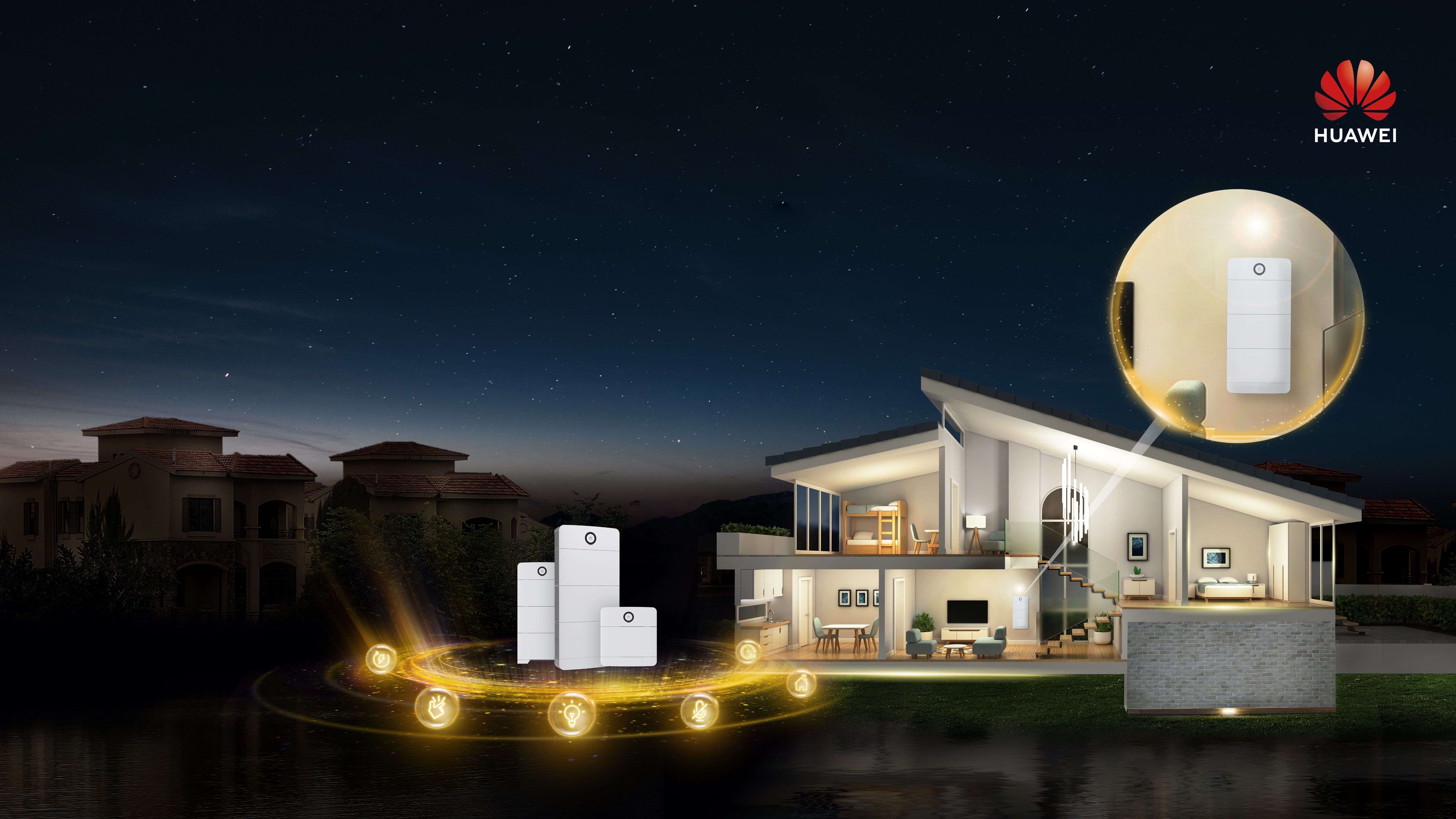 Power-M
High-quality Power Supply
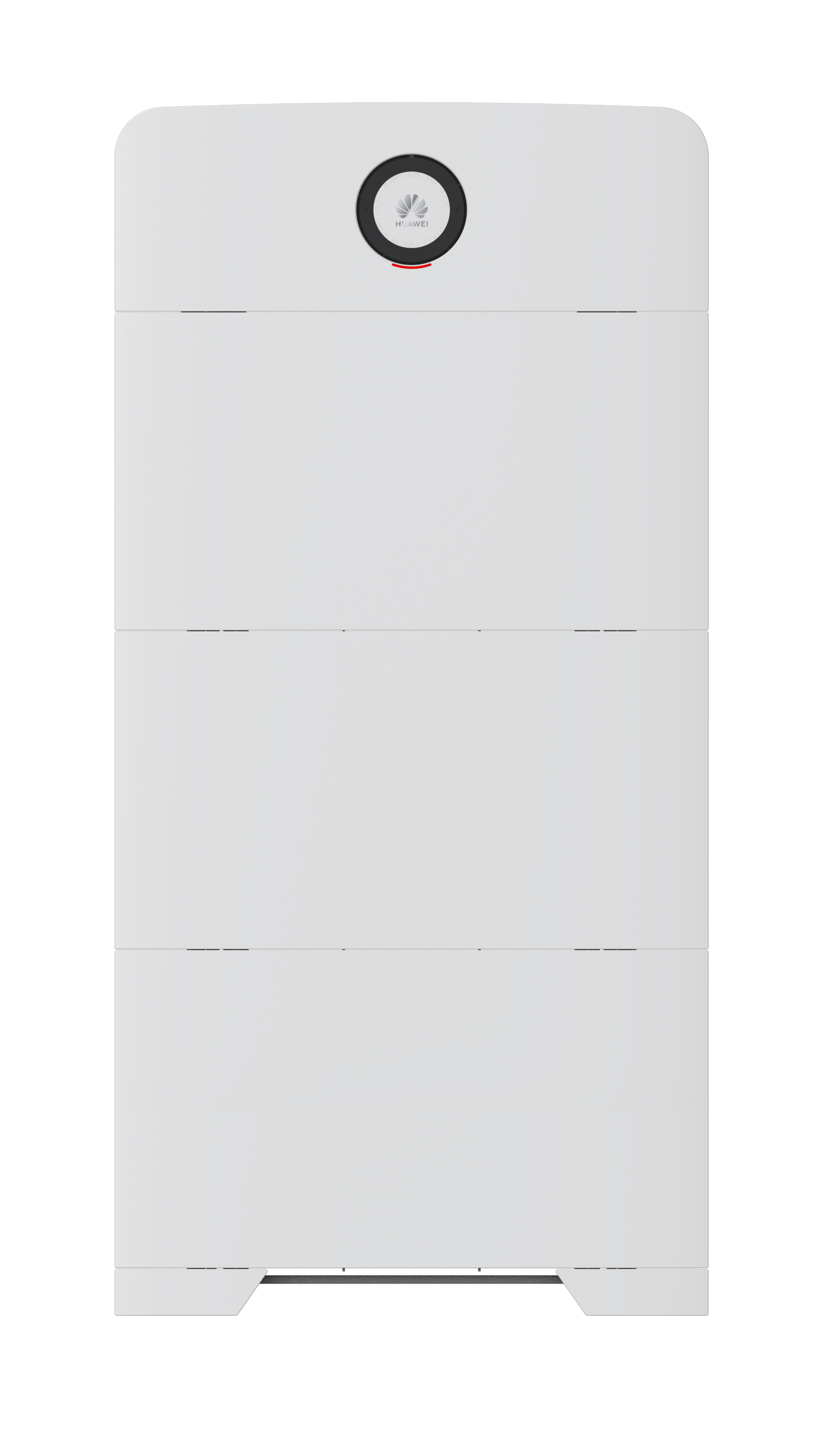 [Speaker Notes: 出差一周 冰箱]
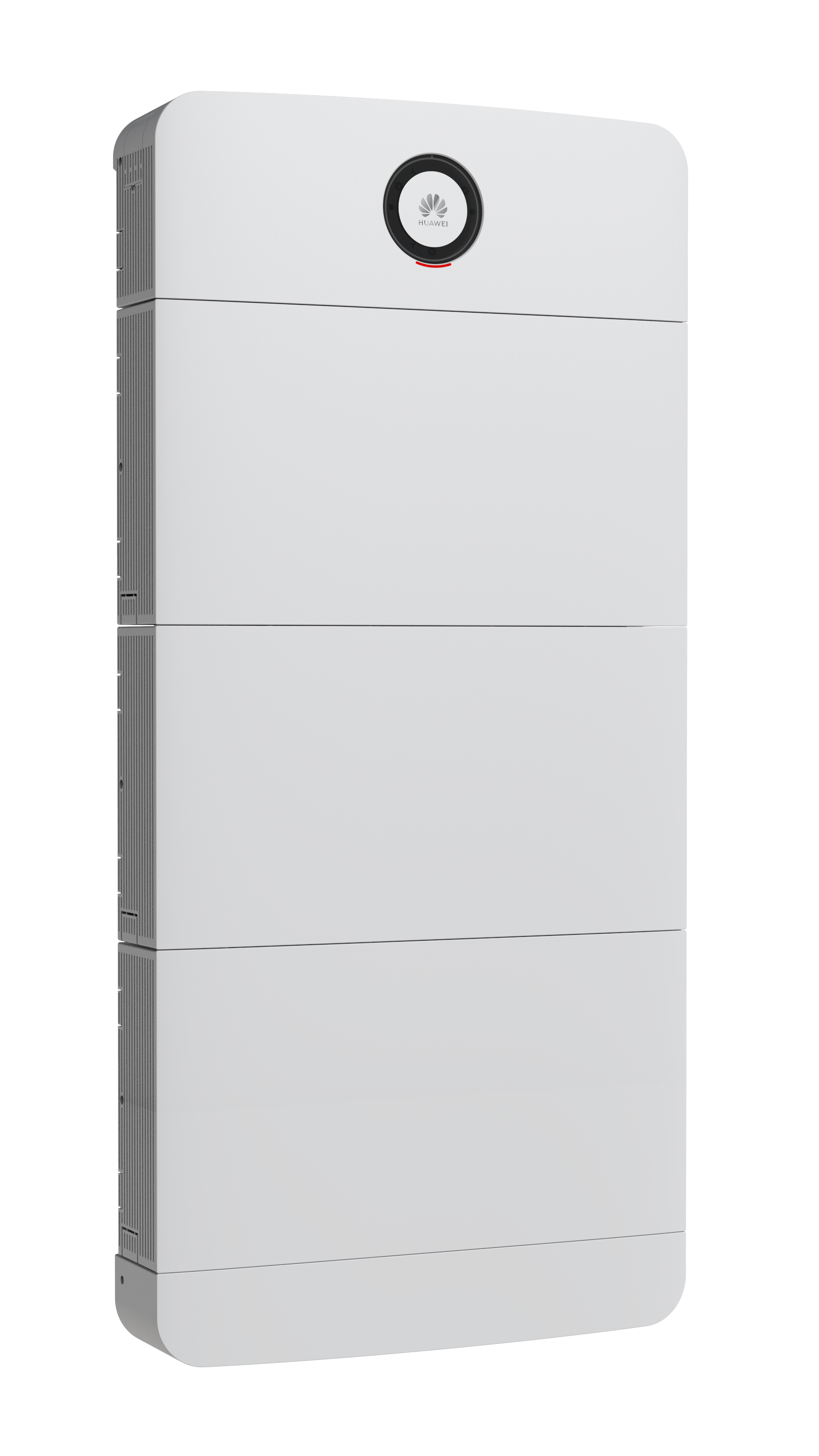 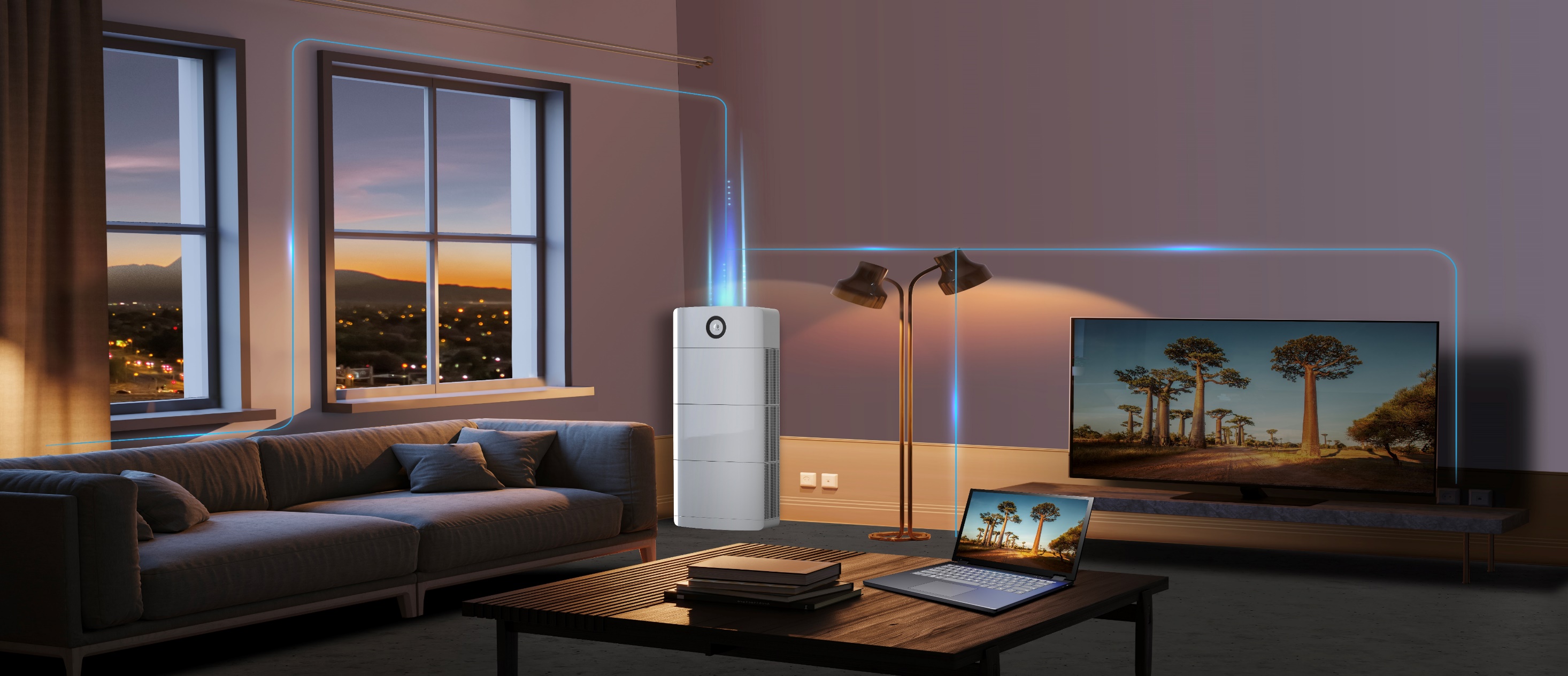 Power-M
High-quality Power Supply
Sleek Design
All-in-one and modular
Multi-scenario application
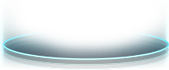 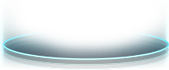 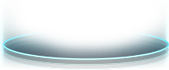 Sleep-grade noise
Seamless power switchover
Easy and Quick installation
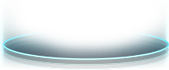 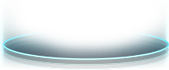 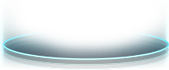 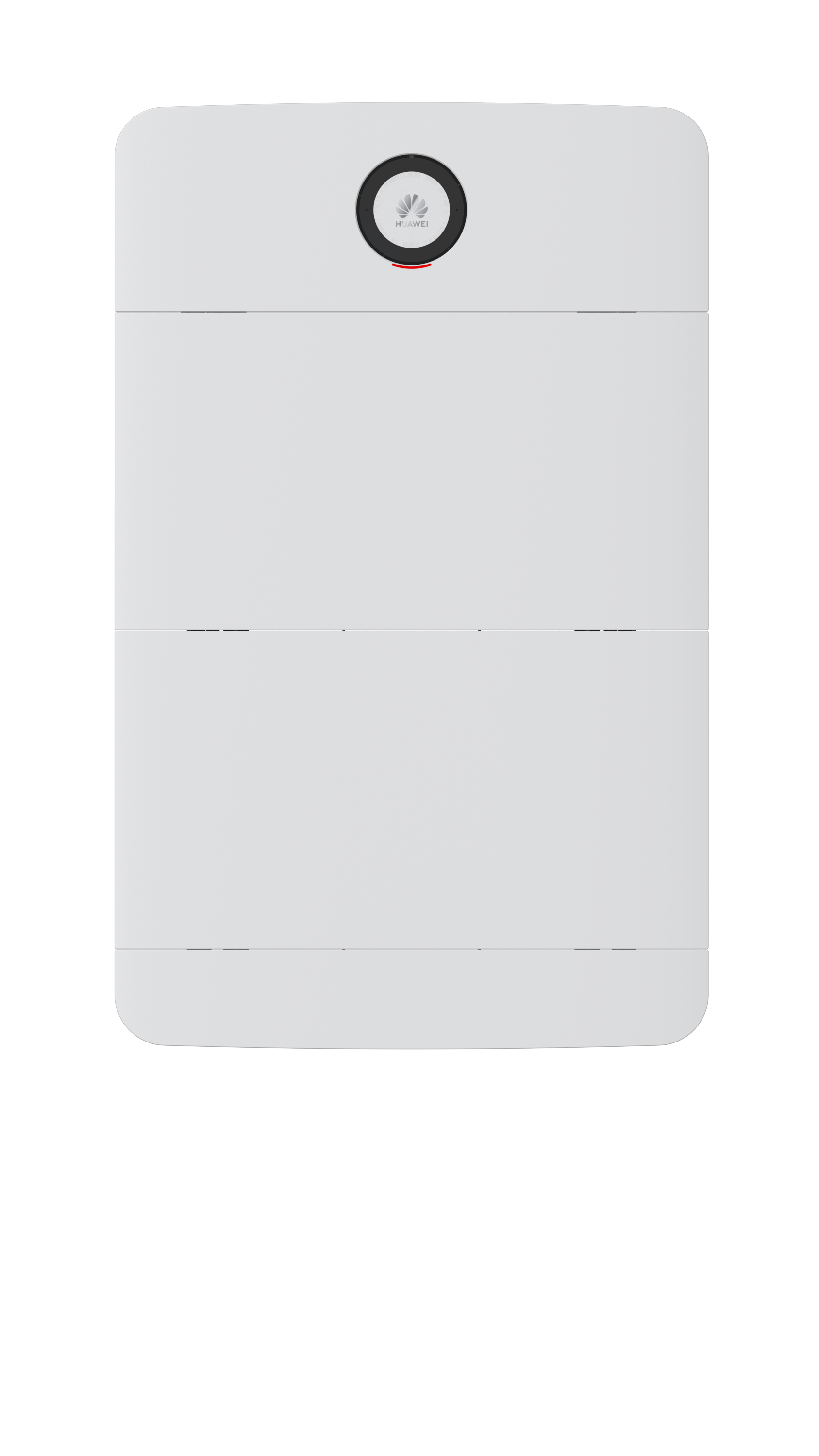 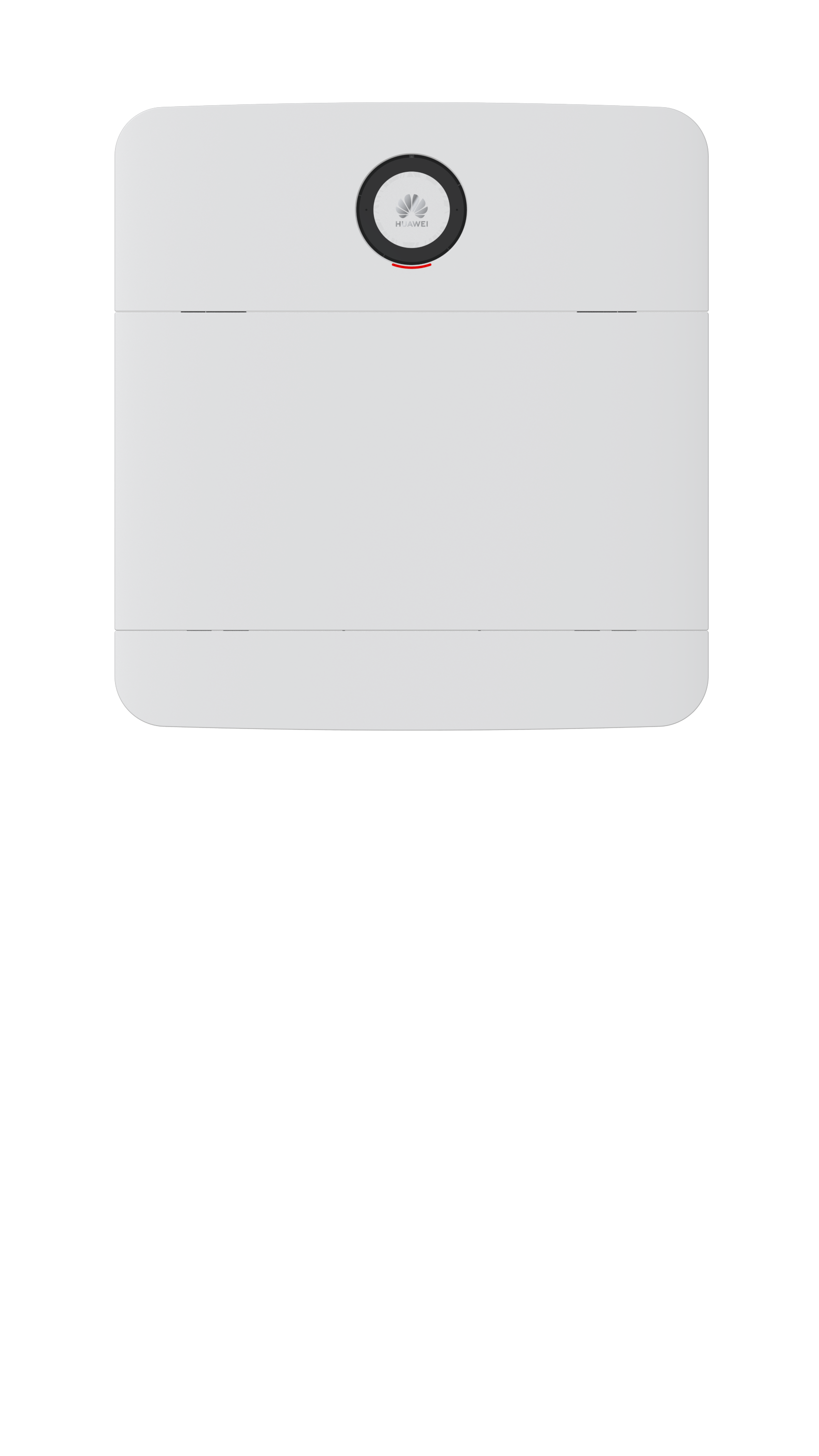 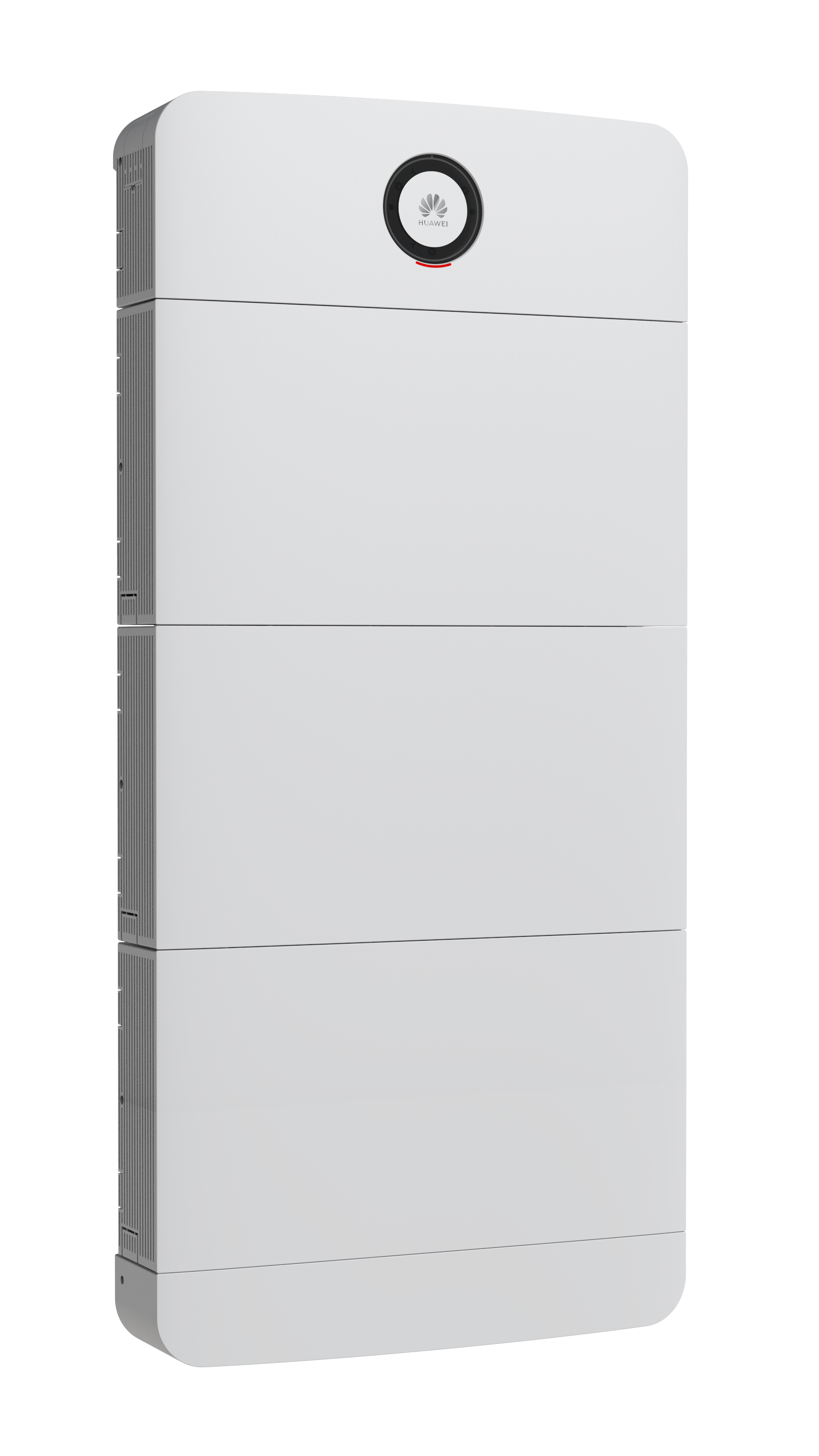 Sleek Design
Aluminum alloy enclosure
Exquisite frosted texture
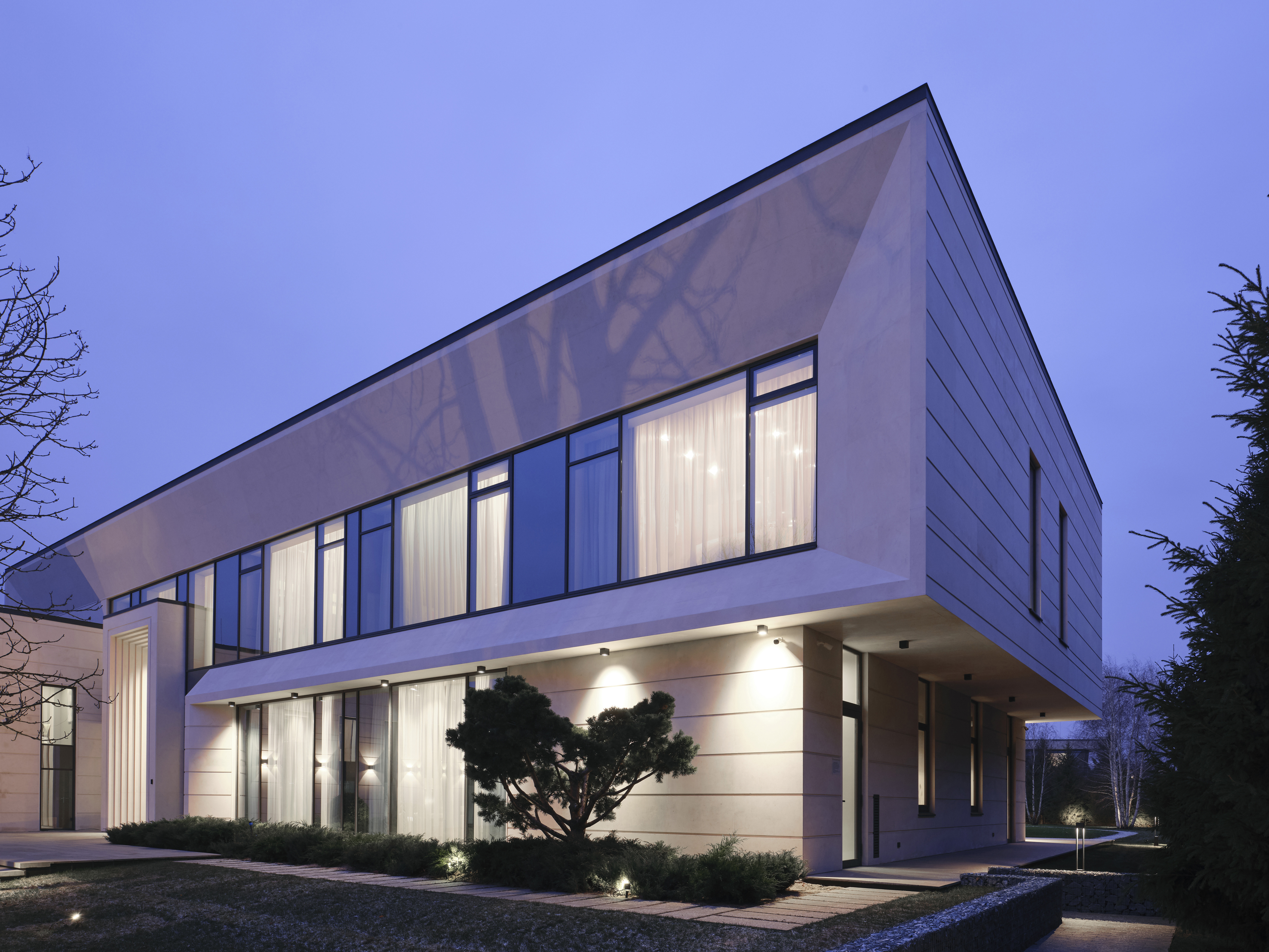 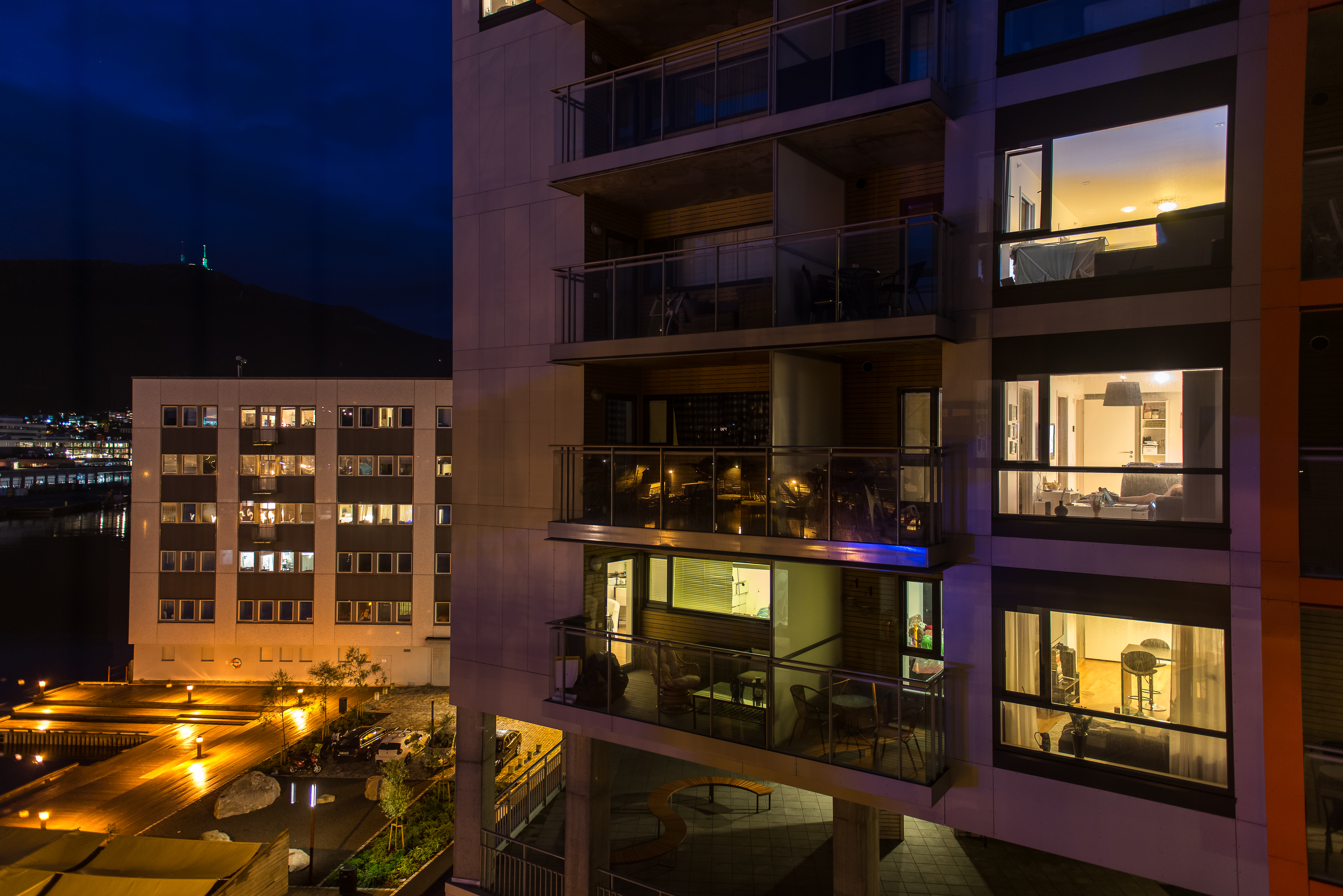 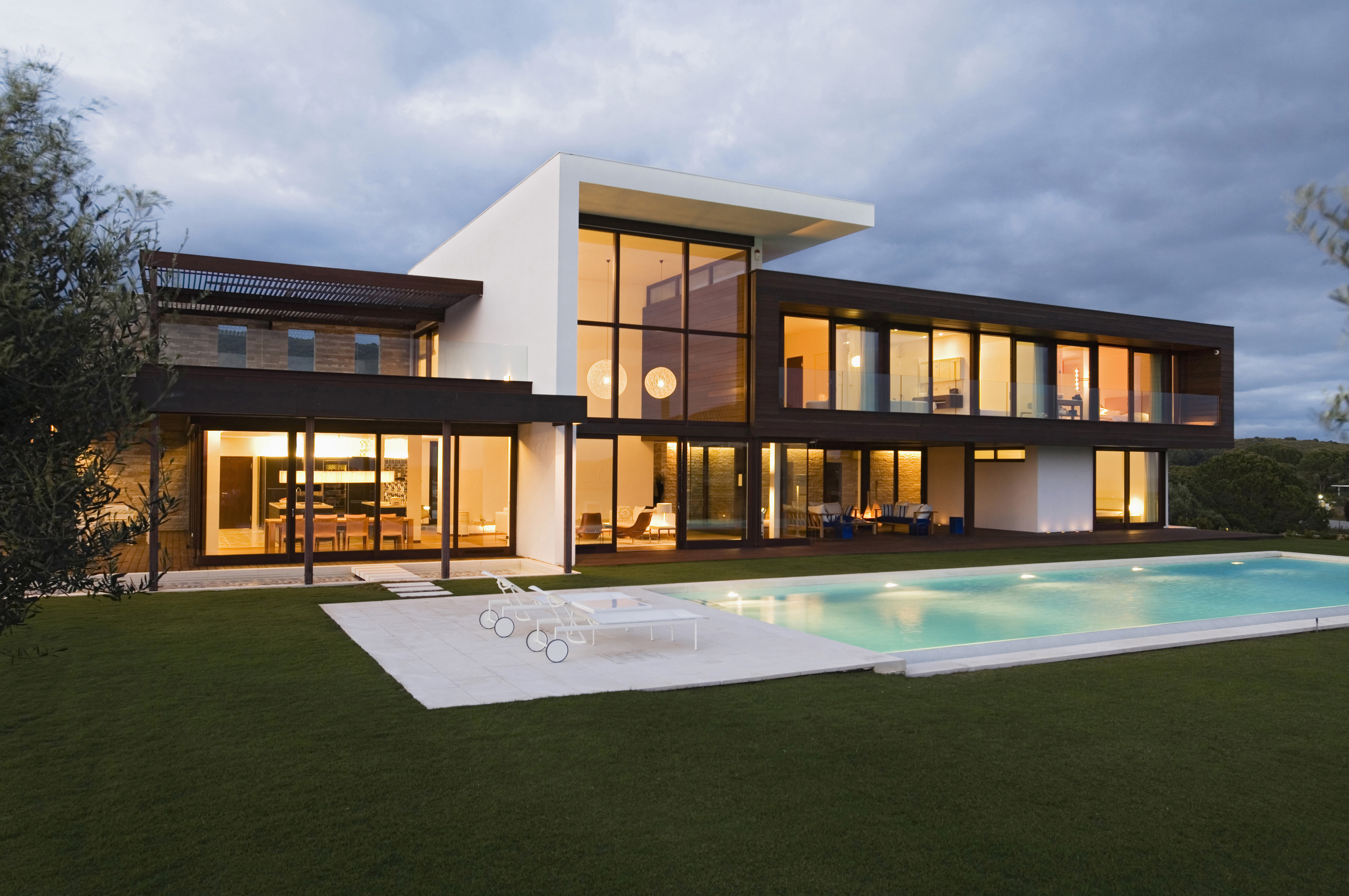 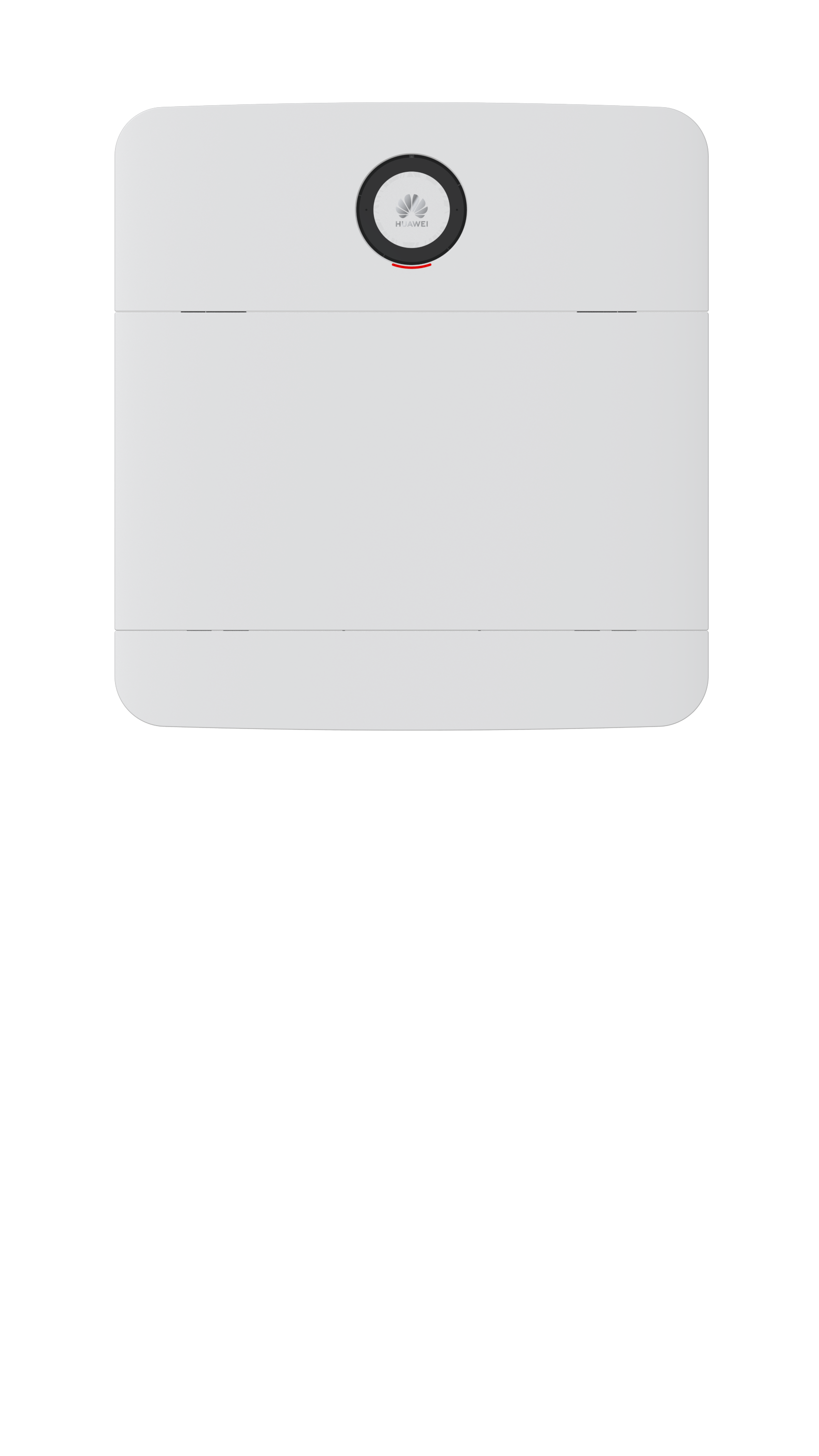 Villa
House
Apartment
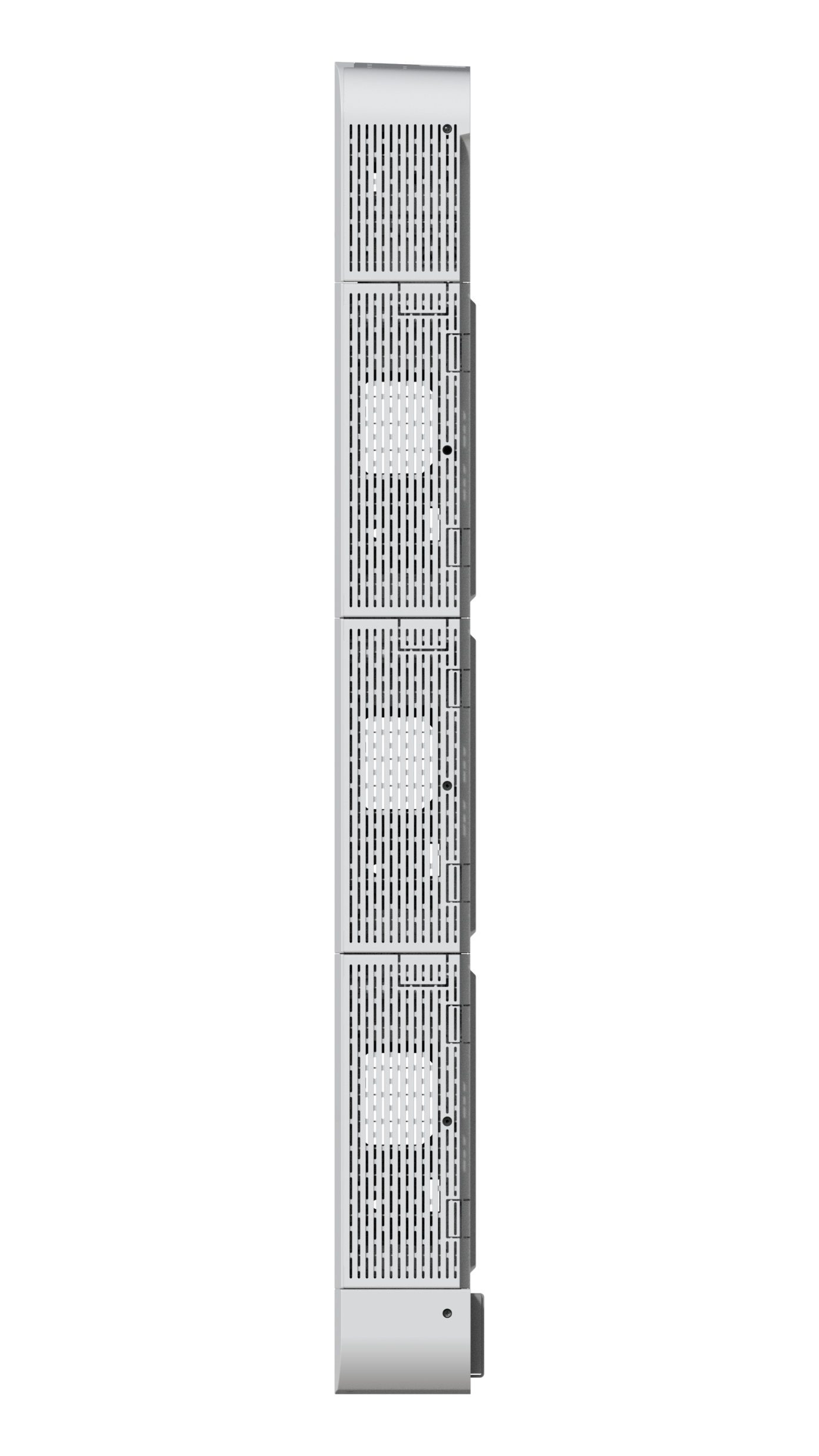 Silent design
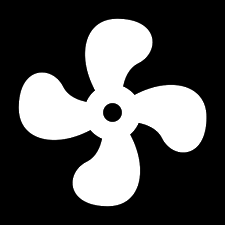 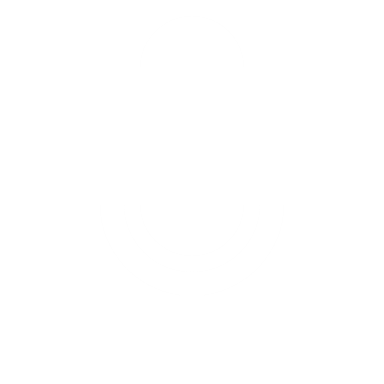 Matrix heat dissipation
No Fan
No Disturbance
Seamless power switchover
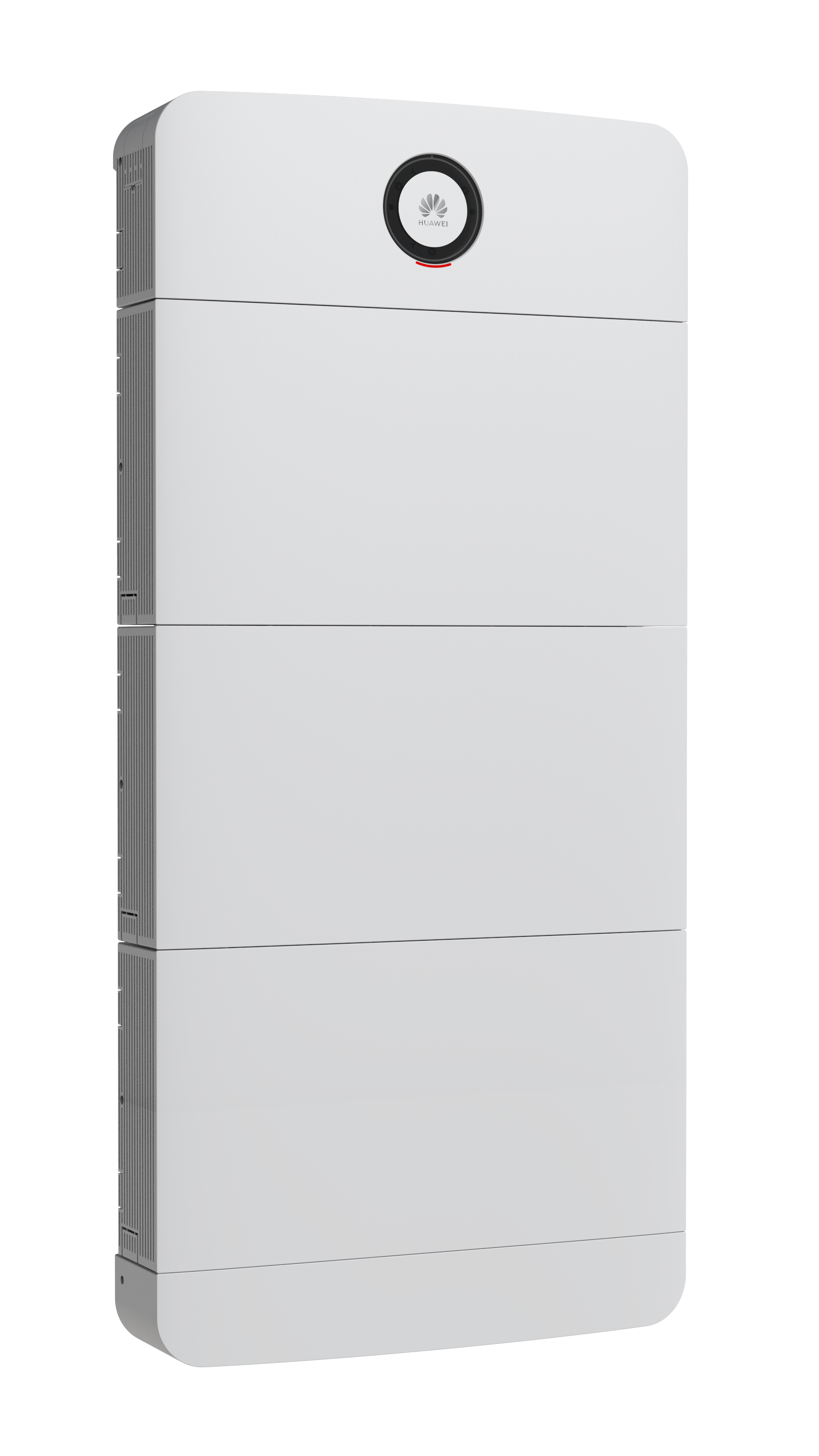 No Sense of Power Outage
＜0.02 seconds
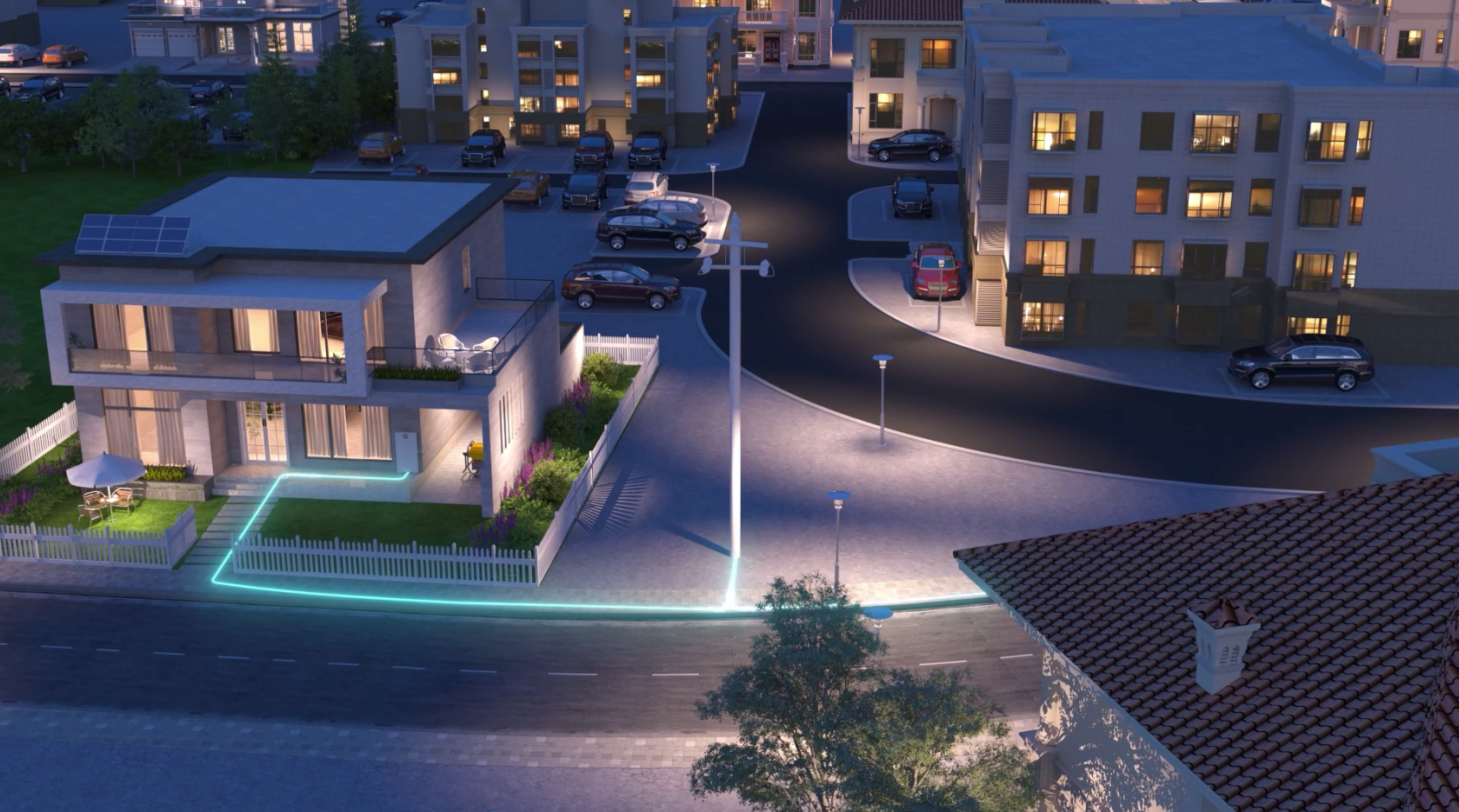 Solar ∣ Grid ∣ DG∣ Battery, Intelligent power management
Grid
Solar
DG
Battery
charging
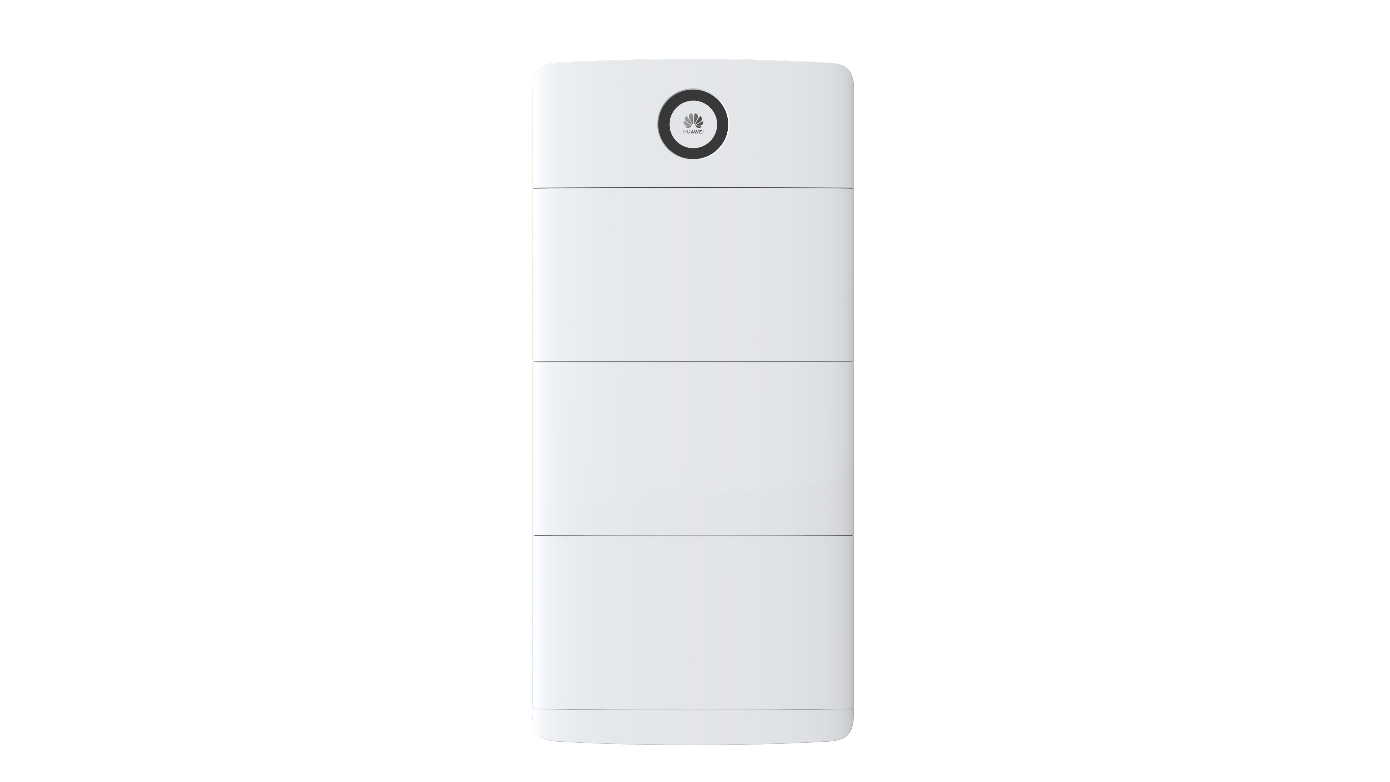 Photovoltaic power supply
Battery discharge
Mains supply
Priority
Mains
Power supply
Solar

Grid

Battery

DG
Solar ∣ Grid ∣ DG ∣ Battery
Multi-energy access and scheduling
Easy and QuickInstallation
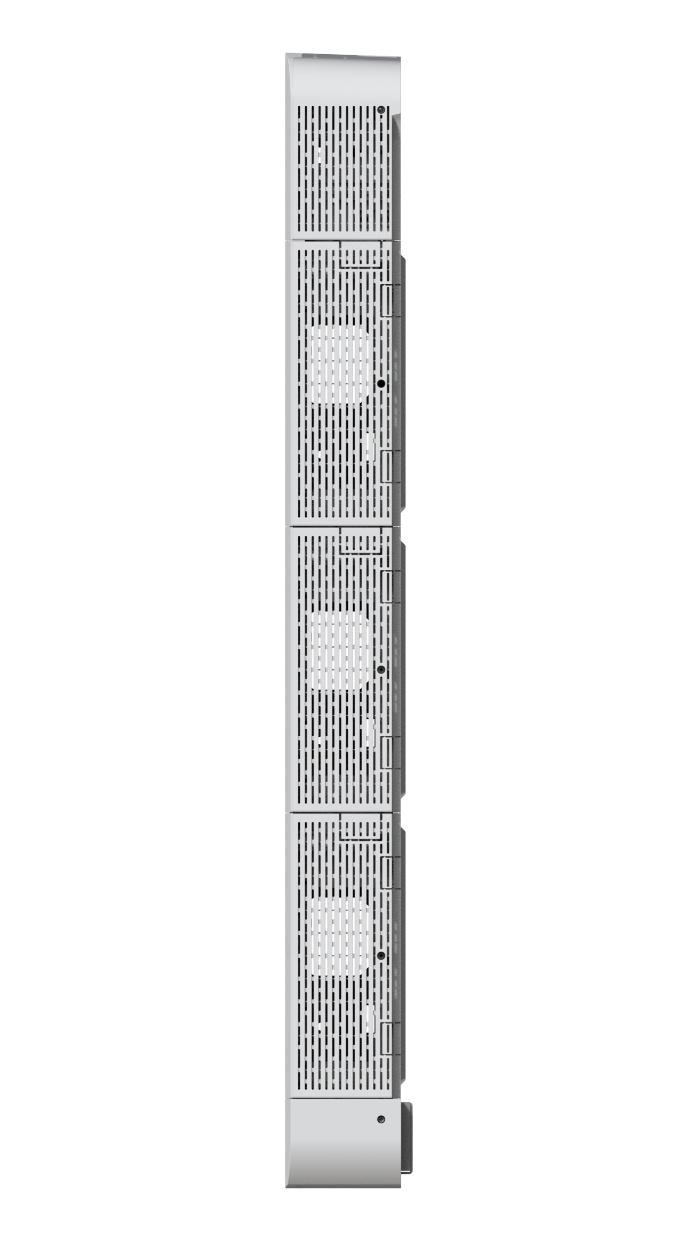 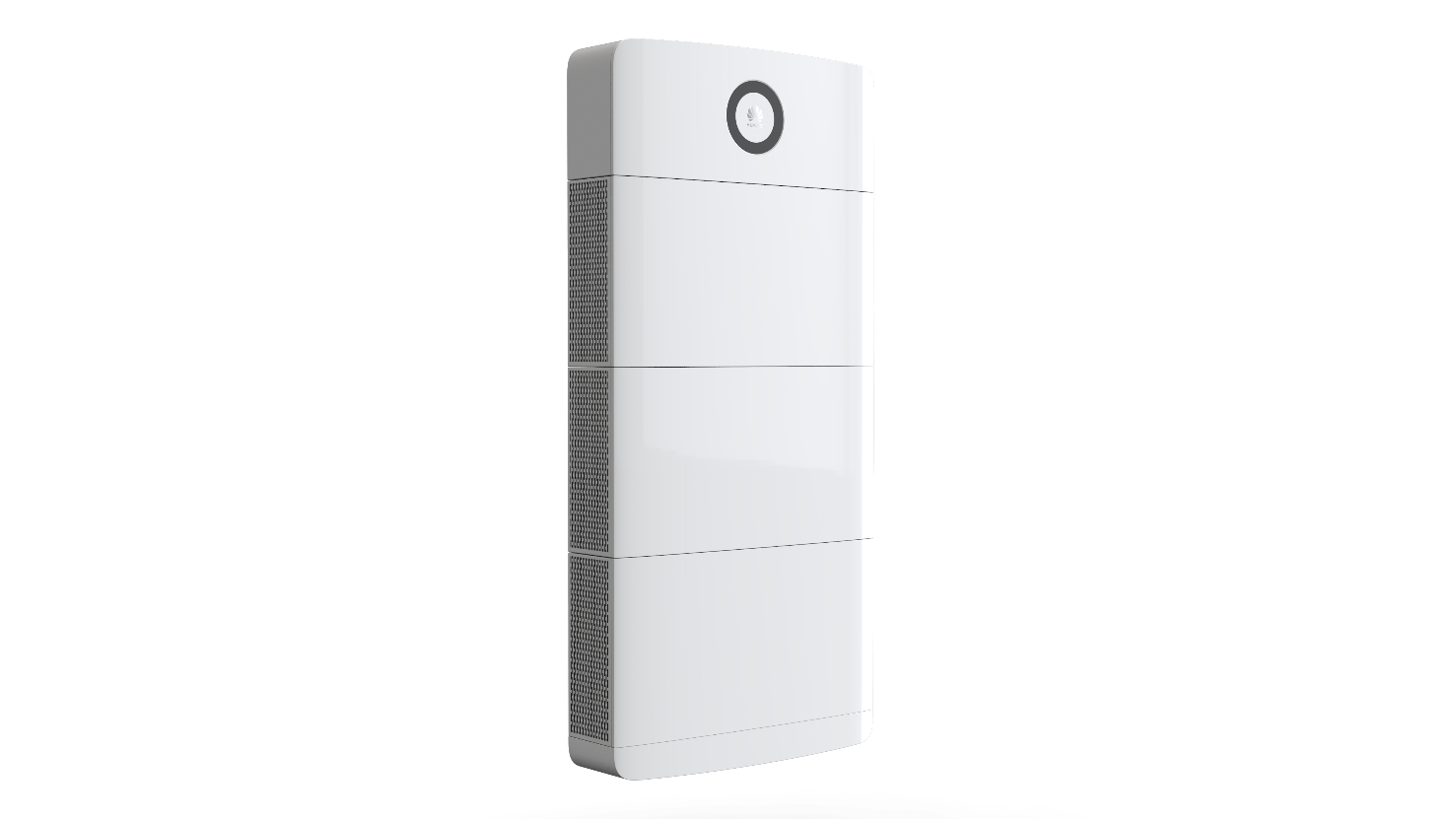 Hidden Cables
1480mm
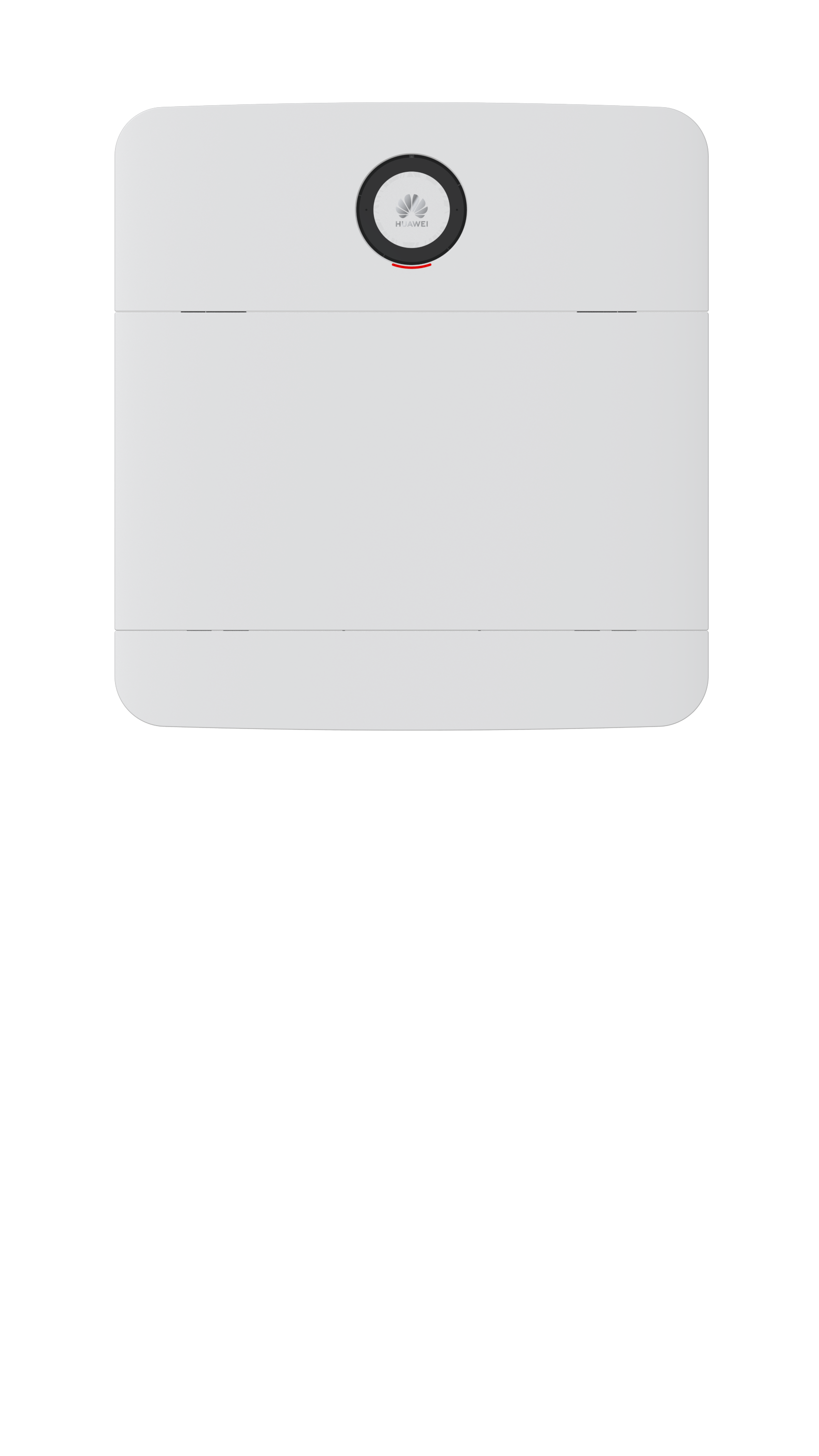 Plug and Play2 hour installation
710 mm
690mm
165mm
[Speaker Notes: 特性合并成三页]
Recommended types of configuration
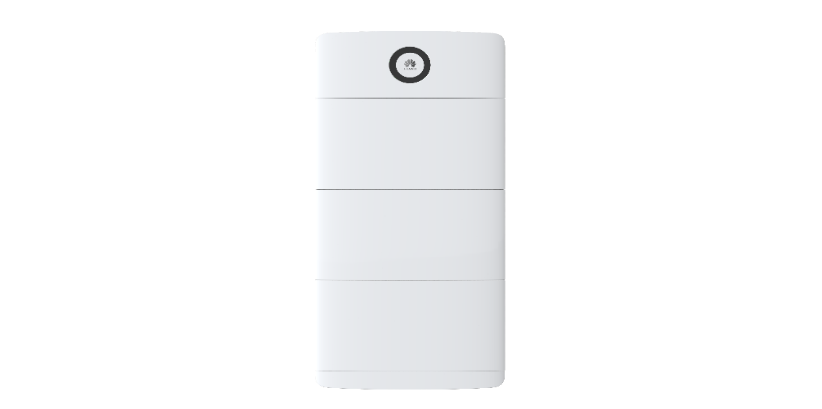 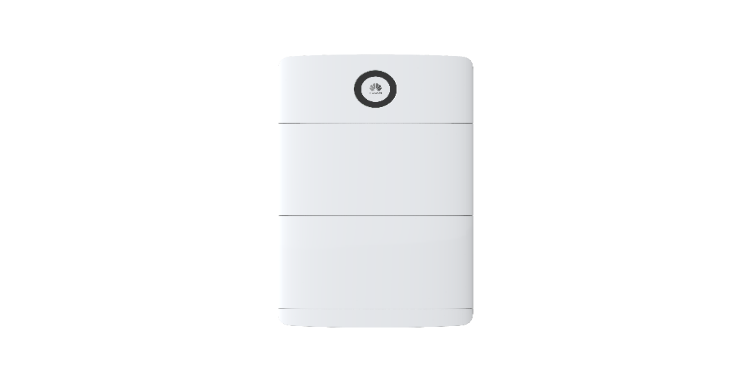 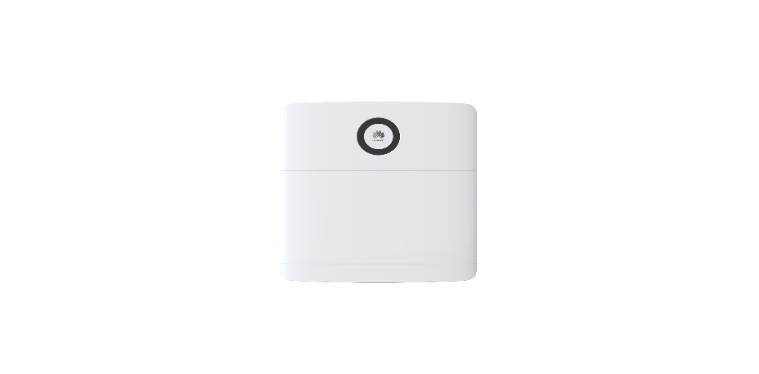 5kw∣15kWh
2.5kw∣5kWh
5kw∣10kWh
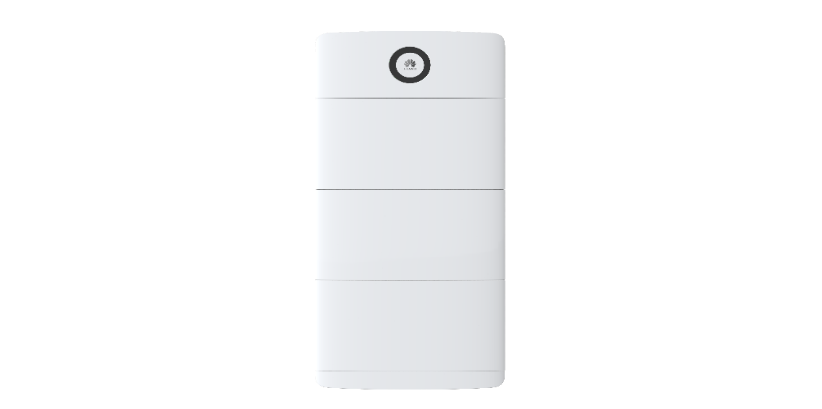 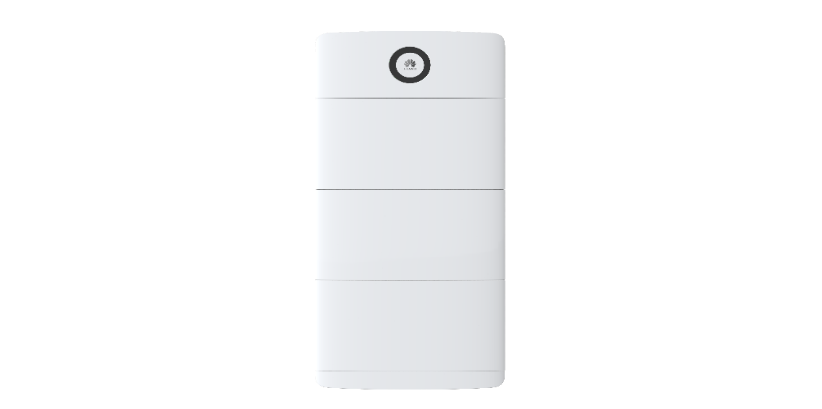 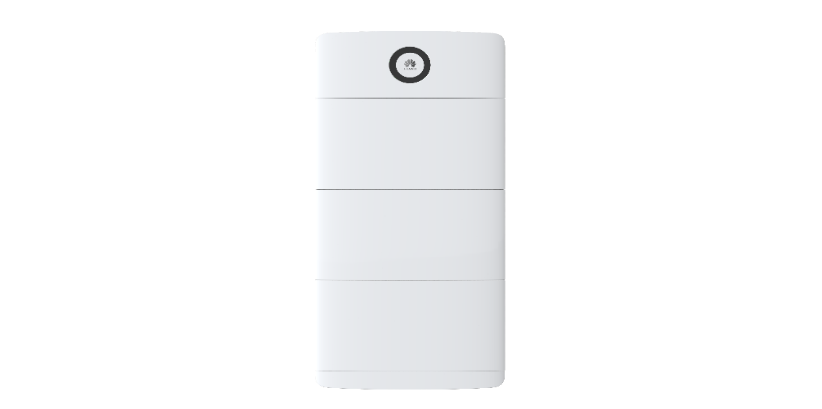 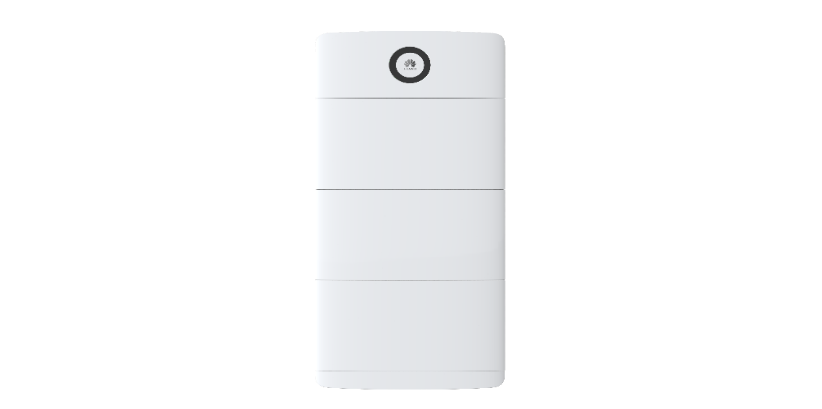 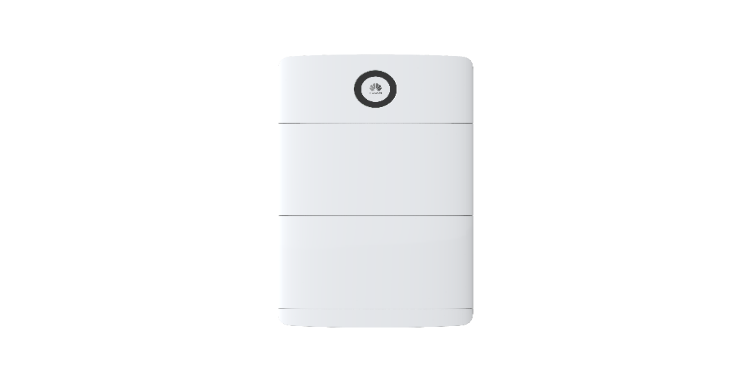 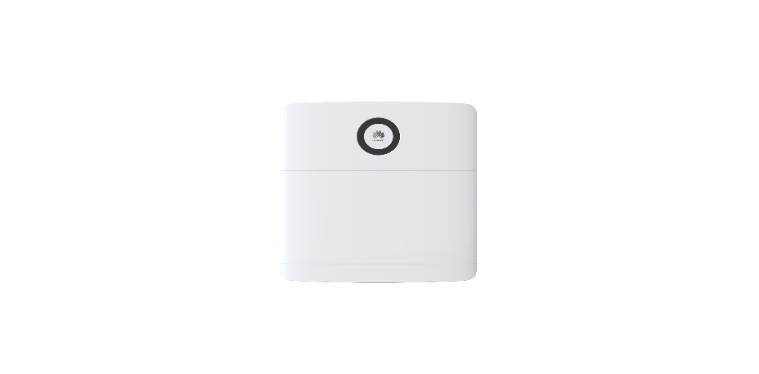 5kw∣25kWh
5kw∣20kWh
5kw∣30kWh
Recommended types of configuration
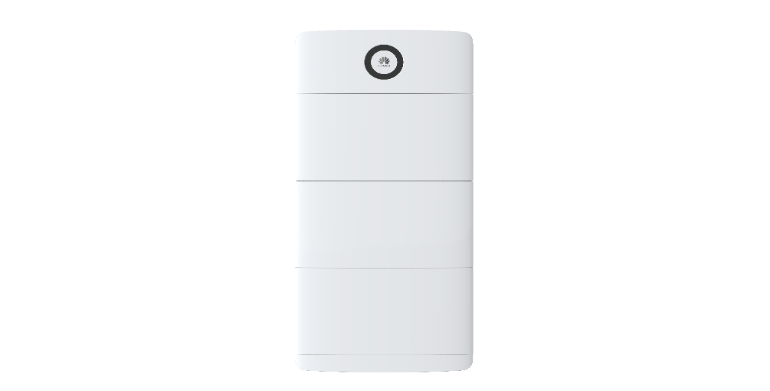 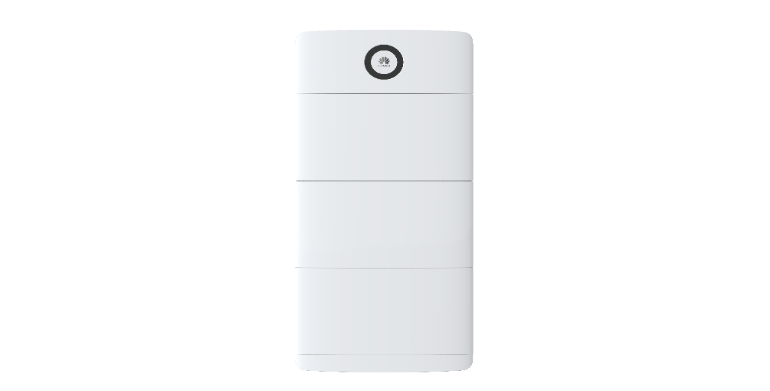 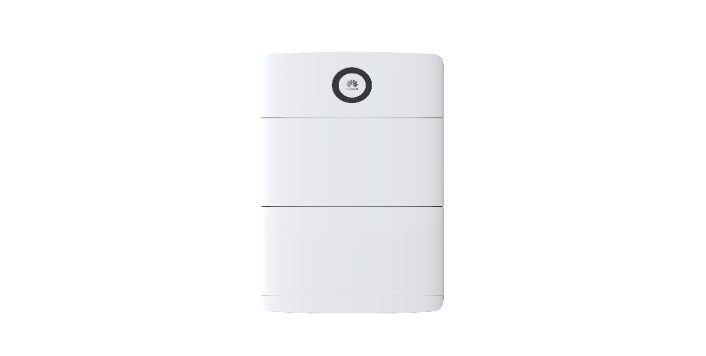 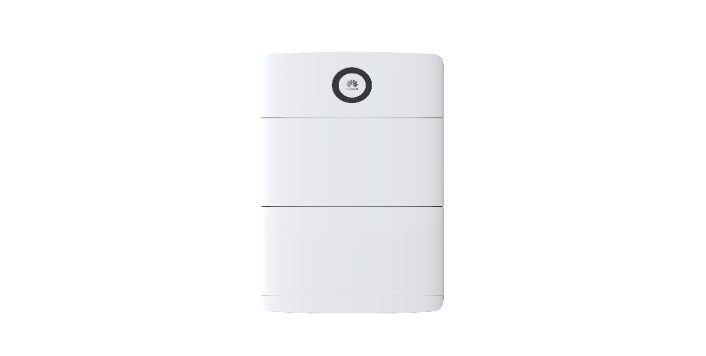 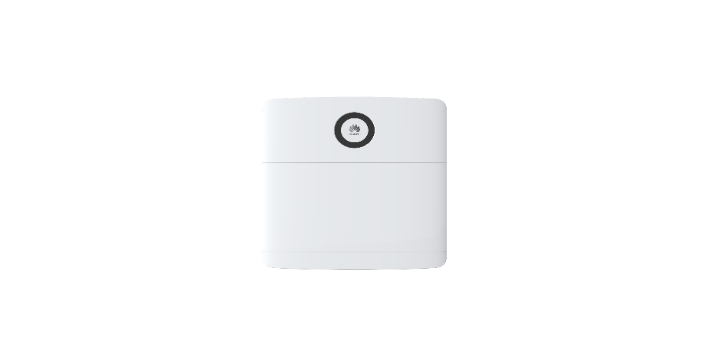 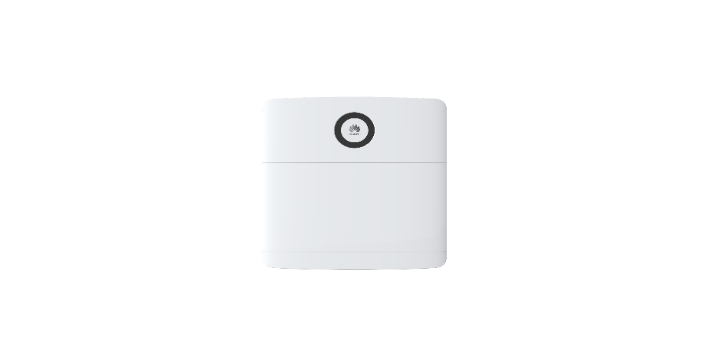 10kw∣20kWh
10kw∣30kWh
5kw∣10kWh
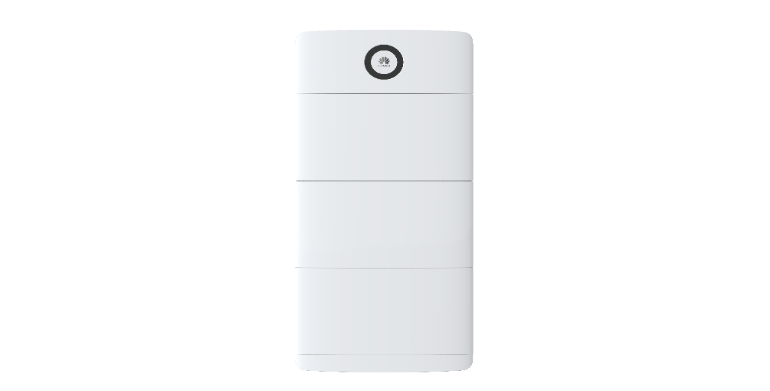 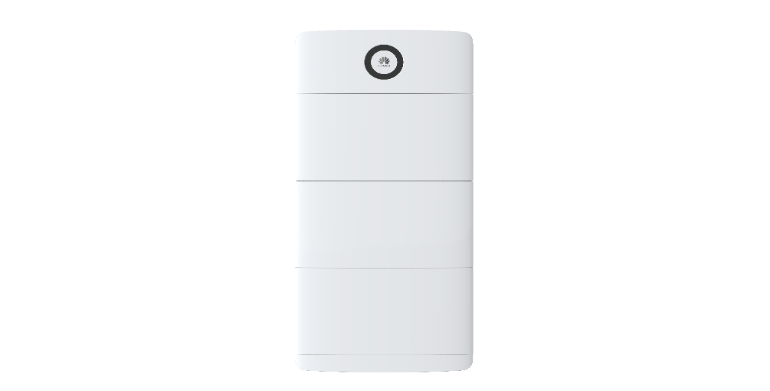 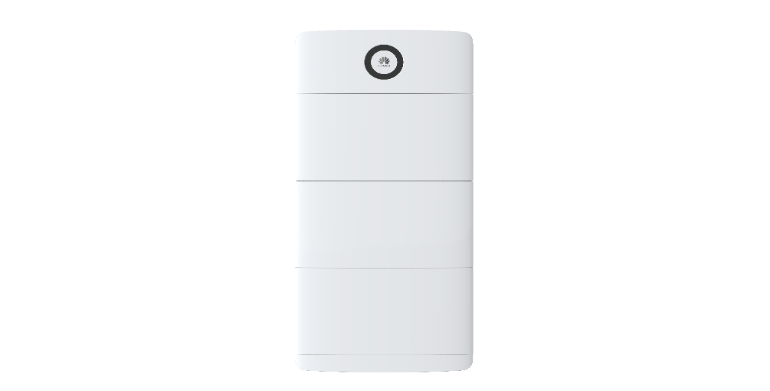 15kw ∣ 45kWh
7.5kw∣15kWh
15kw∣30kWh
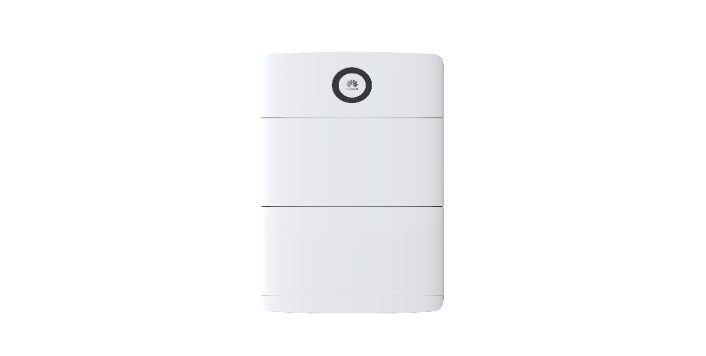 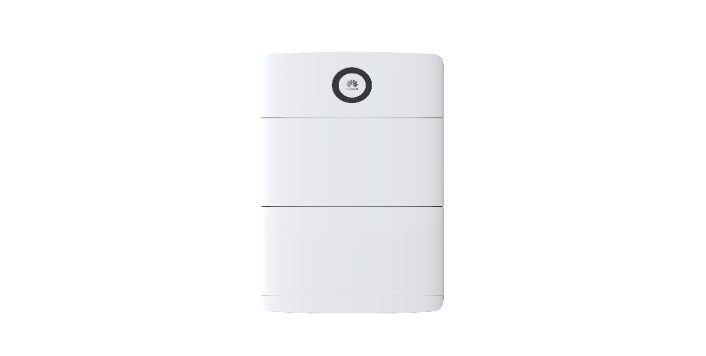 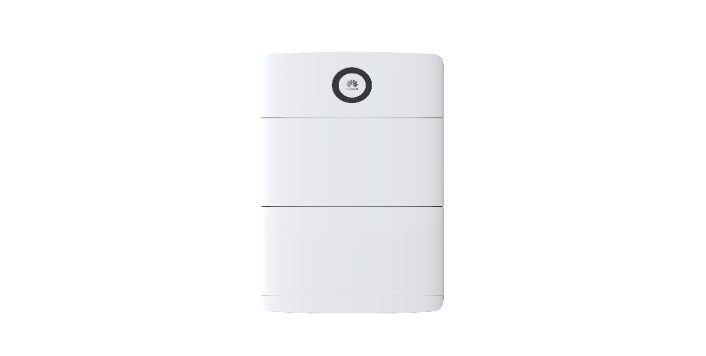 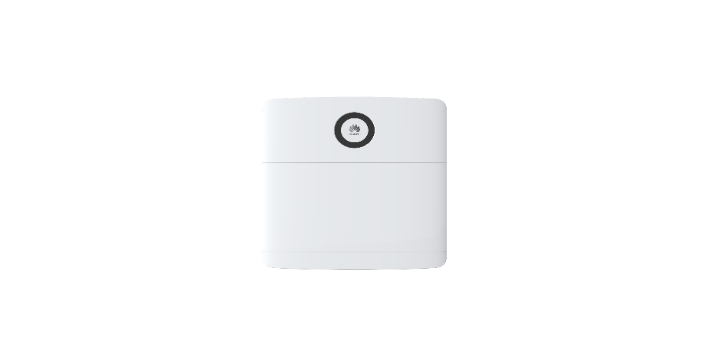 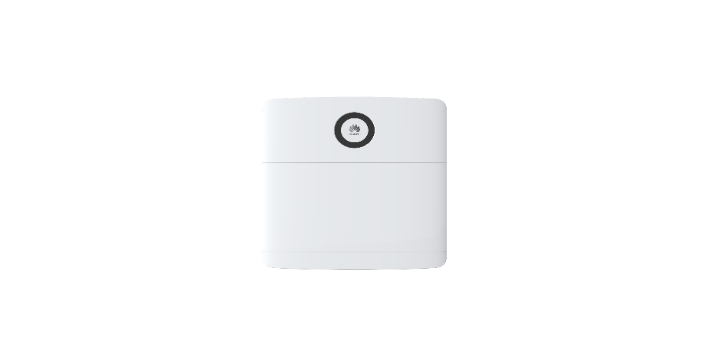 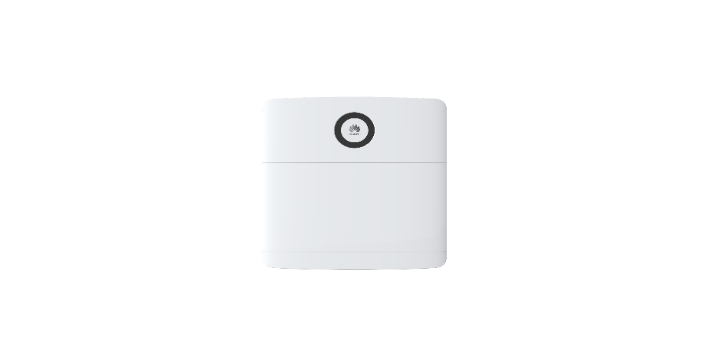 [Speaker Notes: AC combiner box交流汇流箱]
Excellent performance:
Ultra-fast:  3-hour fast charge 100%
Ultra-quiet: Fan less design, operating noise less than 29 dB
Energy switchover without perception<10ms
Smart priority management (Solar /battery /grid /DG)
Smart mobile APP management: monitor device running status in real time, help EPC & client efficiently manage device.
D.G. scheduling is supported, D.G. does not need to be started manually.
Built-in energy optimizer, supporting mixed use of old and new lithium batteries
 
Secure and Reliable:
90–300 V, withstand voltage jump
1.5 times the shock of the device startup current (air conditioner, washing machine, and motor)
0 Second Fast shut down (solar PV modules’ voltage can be quickly shut down to 0 V within 0s，Ensure the safety: the owner, installation and maintenance personnel)
IP65 dustproof & waterproof ( indoor /outdoor)
Matrix Design Heat Dissipation
AFCI function 
Most stable LFP Battery, no fire risk
Battery built-in full-dimensional high-precision sensors
Power-M   VS   other products
Bettery performance
No need to start D.G manually

Smart priority manage(Solar /grid /battery /DG)
D.G scheduling


noiseless  <29 dB
Ultra-quiet: Sleep level
1.  Don’t  support D.G scheduling


2.  Don’t  support


Power failure is likely to occur in frequent short-term power outages

4.   Some of its can not sustain over 2years
√
√
Power-M   VS   other products
Bettery performance
3 hours Fast Charging 100%
√
1.  Don’t  support Fast Charging


2.  Lead-acid batteries are often used, 
battery cycle performance is insufficient.


Power failure is likely to occur in frequent short-term power outages

4.   Some of its can not sustain over 2years
√
LFP Battery
Lithium iron phosphate


Stable & No Fire Risk


Cycle life: 6000 times
√
√
Power-M   VS   other products
Bettery performance
Battery built-in high-precision sensors

Smart monitor Battery
Status in real time

New and old lithium batteries support worktogether
√
New and old lithium batteries are not supportedResulting in:High capacity expansion Costs.
√
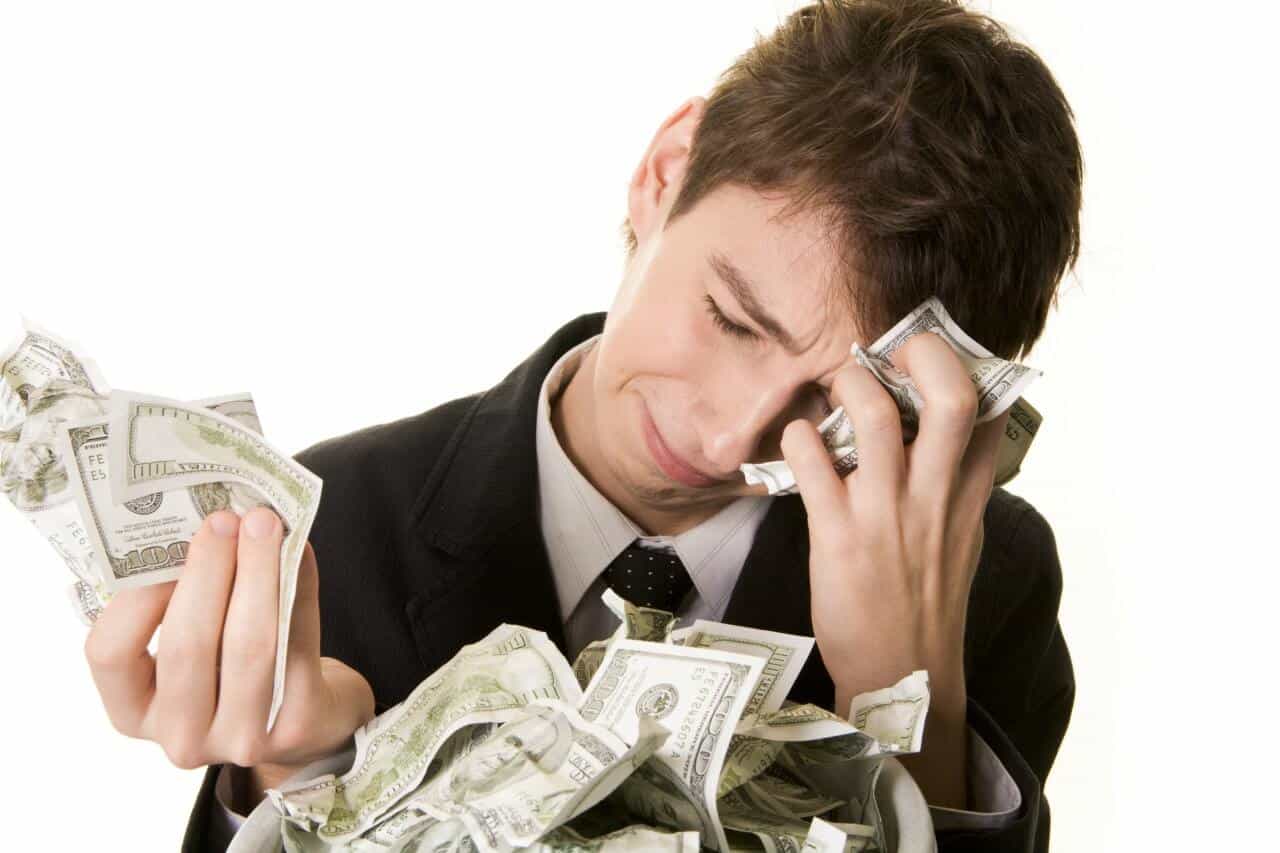 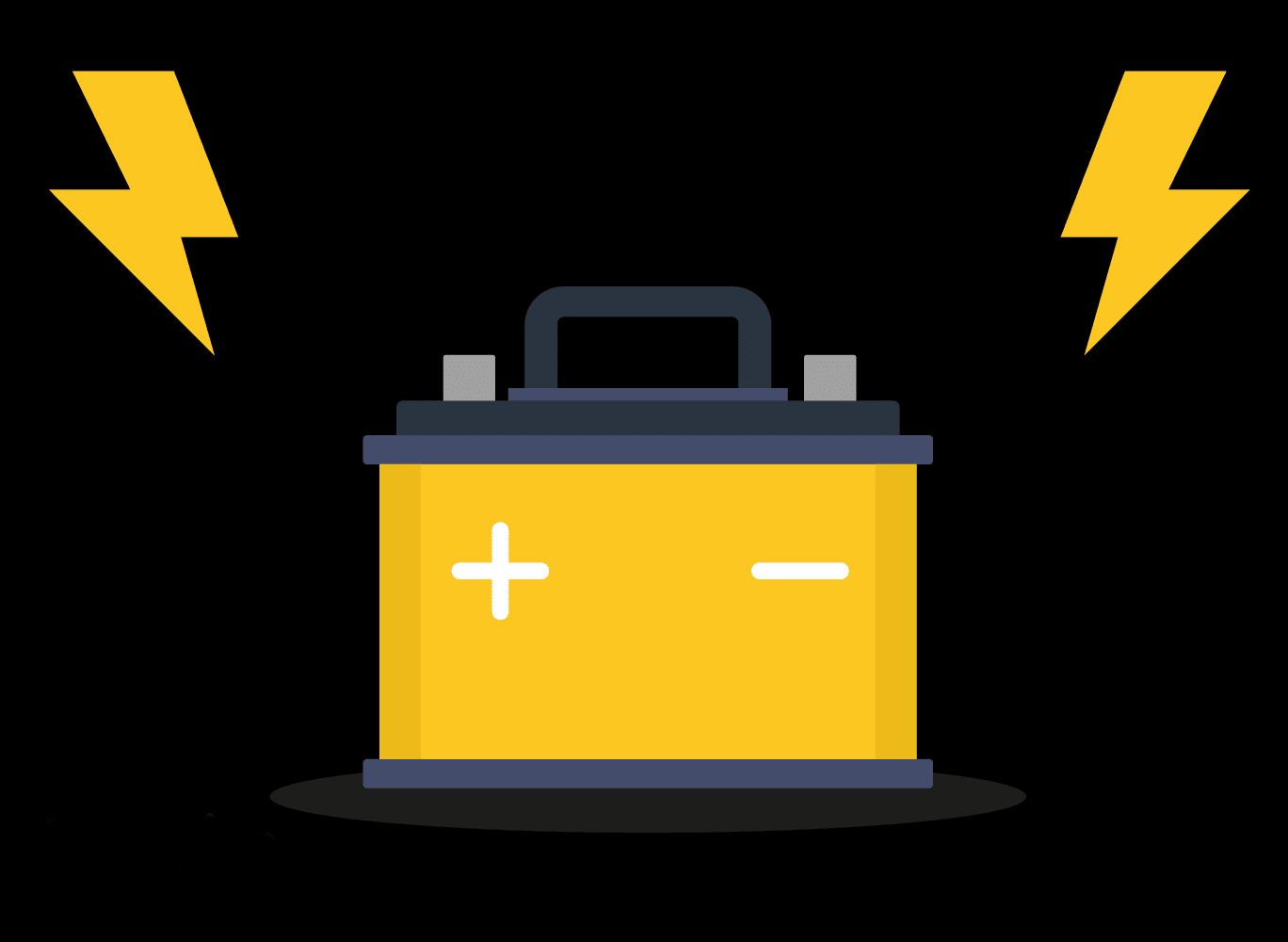 √
Power-M   VS   other products
Cost  Compare
No local team at all
If repair has to ship it to abroad headquarters
No local Spare parts in stock
Higher Repair/Maintenance Cost



Cycle life does not last longSome clients buy new battery/part 
after 2 years only
5 years Warranty 
Nigeria Local after-sales+technical Team
Nigeria Local Spare Parts in stock
Low Repair/Maintenance Cost



Smart manage system
Low  O&M   Cost
√
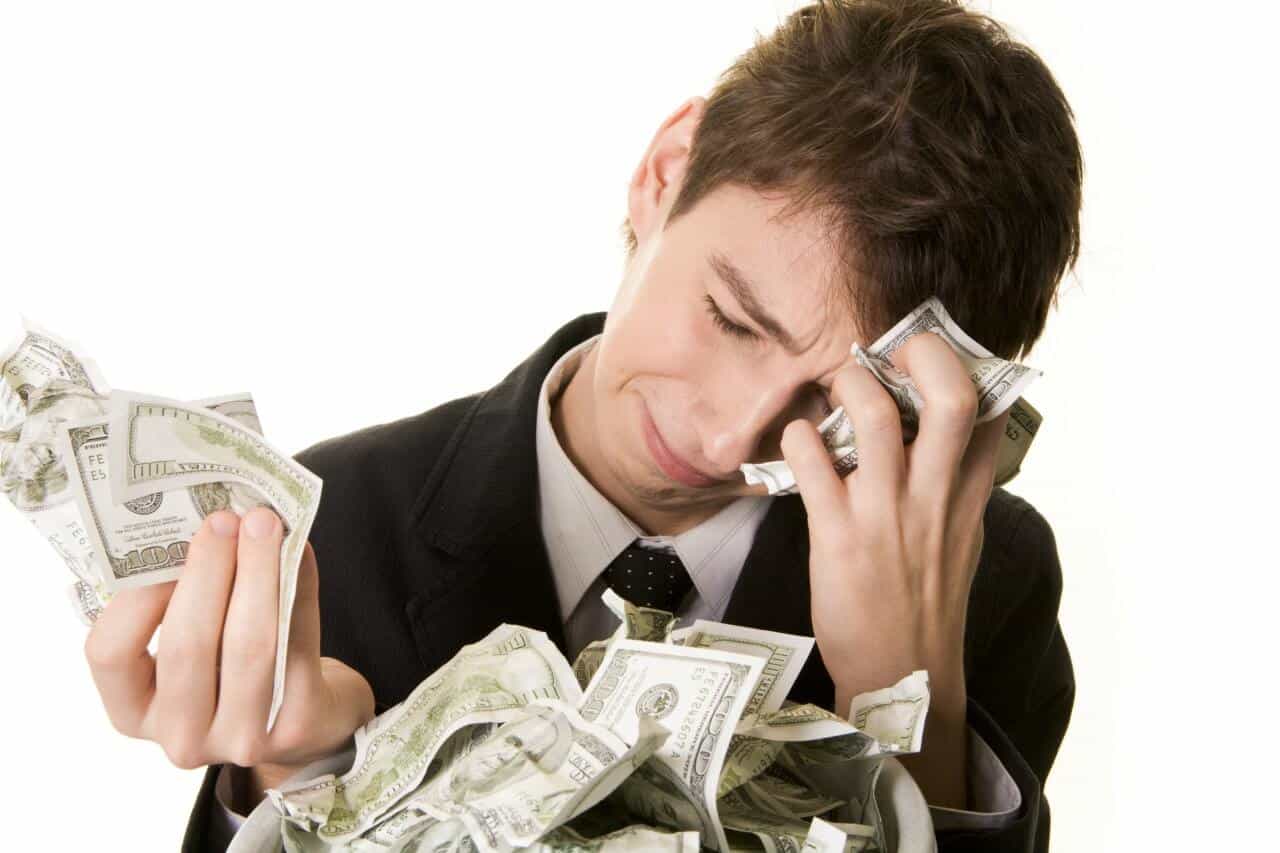 √
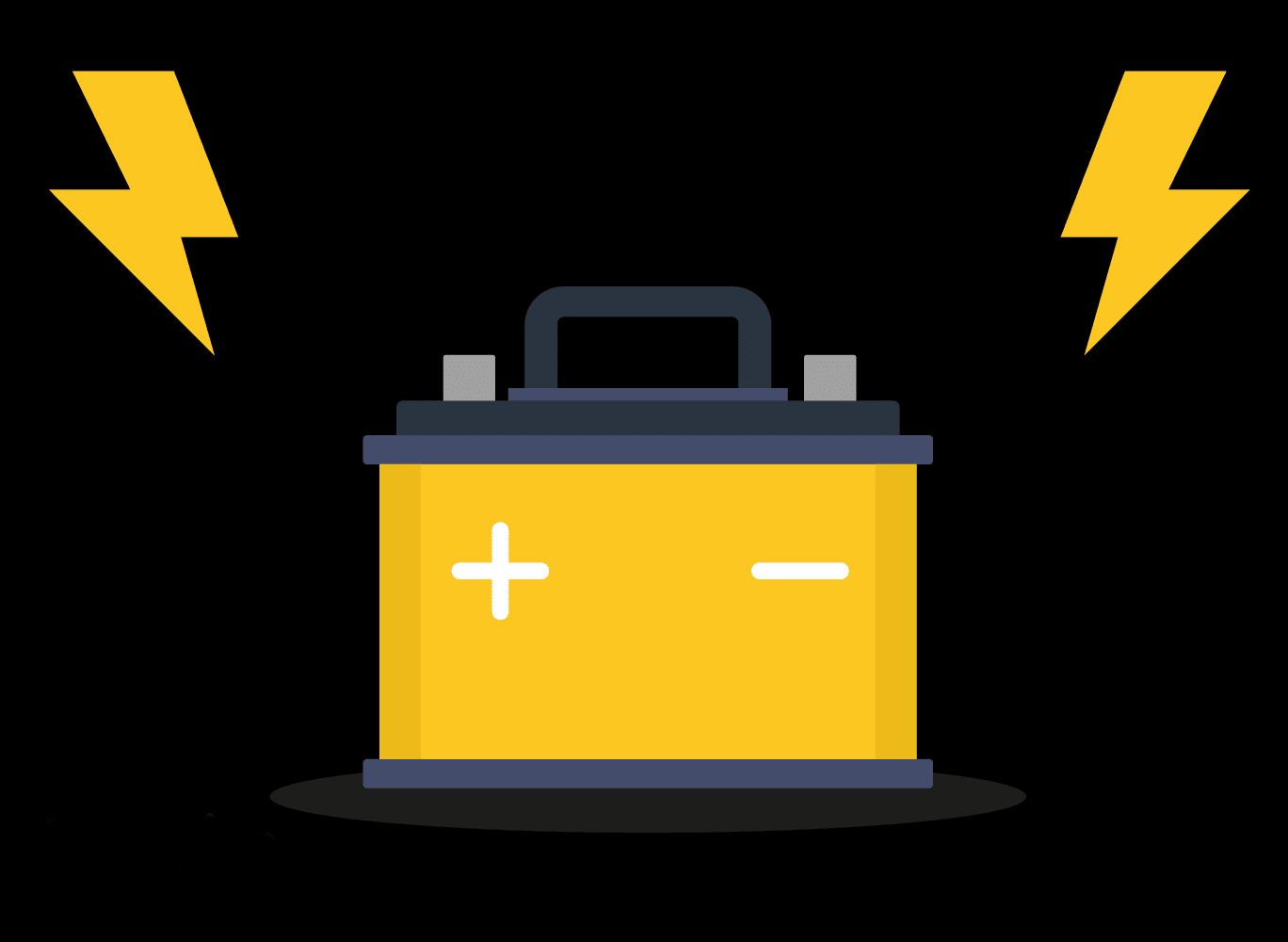